How to Save Your Game in Kodu
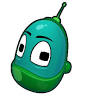 Click Save My World
Click Here
Name Your Game & Save
Name Your Game
Click Save
Click Exit to Main Menu
Click here
Click Load World
Load Your World
Choose Your Game
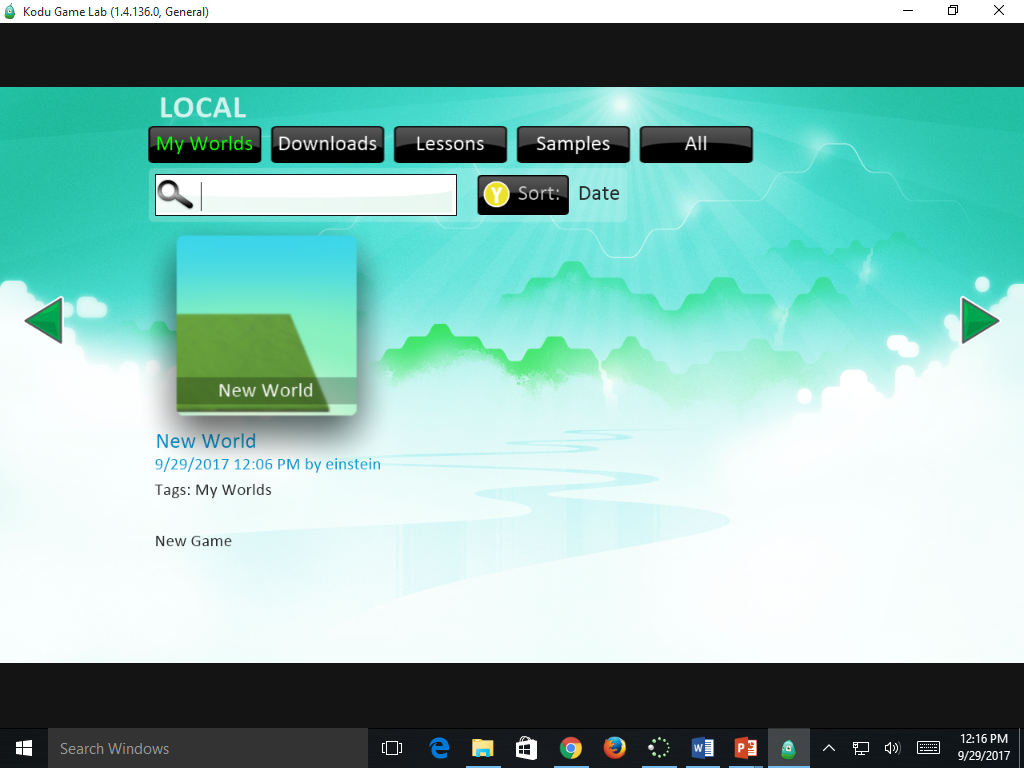 Click on Your Game
Click Export
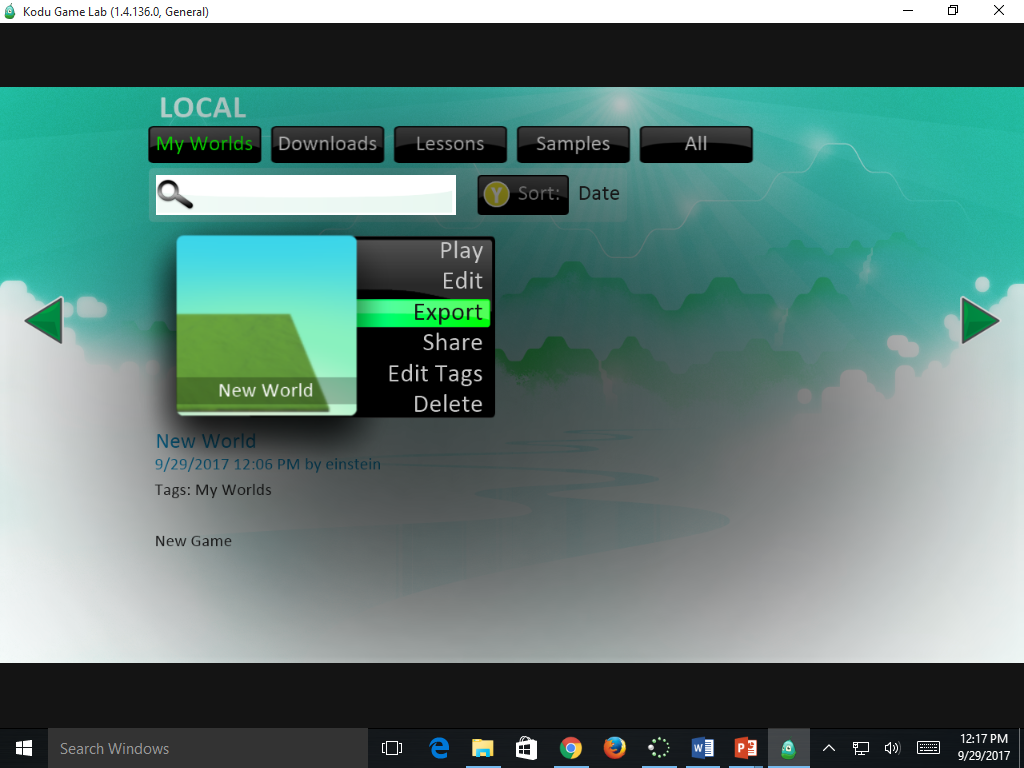 Click Here
Name & Save to YOUR Learner’s Drive
Save to YOUR Learner’s Drive